Основные направления по проекту нового Налогового кодекса
г. Астана, 2024 г.
Поручения Главы государства
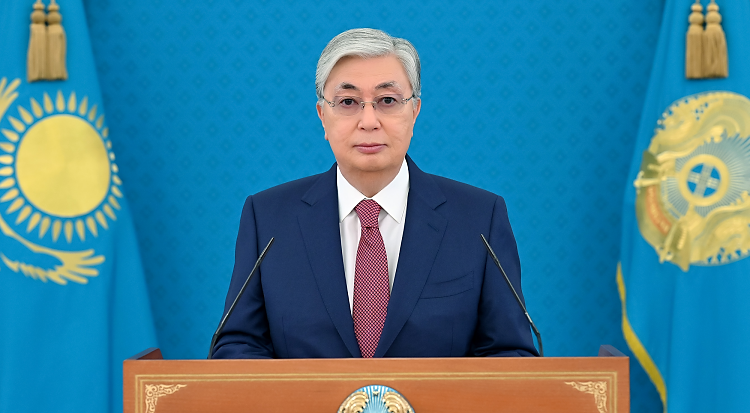 01 сентября 2022 года:
01 сентября 2023 года:
07 февраля 2024 года:
Перейти к дифференцированным налоговым ставкам 
Снижение КПН с прибыли, направленной на модернизацию 
Упрощение специальных налоговых режимов
Расширение применения розничного налога
Внедрение «налога на роскошь»
Полная цифровизация налогового контроля
Недопущение намеренного дробления организаций
Освобождение инвесторов от уплаты налогов на первые три года в обрабатывающей промышленности
Налоговые стимулы для переработки в АПК
Уменьшение на 20% количества налогов и платежей
Введение прогрессивного налогообложения
Сокращение налоговых льгот на 20%
Переход на сервисную модель
Полная цифровизация налогового контроля
Сокращение на 30% форм налоговой отчетности
Внедрение новой системы налогообложения прибыли и имущества
Стимулы для реинвестирования прибыли
Изменение налоговых спецрежимов
Разработка прозрачных и конкретных правил получения налоговых льгот
Реформирование НДС
Цифровизация налогового администрирования
1
Предсказуемость налогового законодательства
Задача
Предложения
Предсказуемость налоговой политики
принятие Концепции налоговой политики до 2030 года с отражением основных планируемых изменений
Толкование налогового законодательства
создание Методического совета на уровне Заместителя Премьер - Министра для единого толкования спорных норм
Оперативность принятия решений
для оперативного, гибкого реагирования и внесения улучшающих изменений переход к подзаконным актам Правительства и уполномоченного органа
2
Сокращение количества налогов и обязательных платежей
Налоги
Платы
Сборы
Пошлины
]
]
]
Единый земельный налог
За использование особо охраняемых природных территорий
За размещение наружной (визуальной) рекламы
За пользование лицензиями
За пользование водными ресурсами
За лесные пользования 
За пользование животным миром
За гос.регистрацию залога движимого имущества
за гос.регистрацию космических объектов
За гос.регистрацию лек.средств и медизделий 
За постановку на учет теле-радиоканала, периодического печатного издания
За выдачу документов для участников банковского и страхового рынков 
За выдачу разрешения на использование радиочастотного спектра
За выдачу удостоверения личности моряка
За совершение нотариальных действий
За выдачу удостоверения международных автомобильных перевозок
За выдачу разрешений на импорт, экспорт и реэкспорт видов животных и растений
За совершение УО в области интеллектуальной собственности юридических действий
]
Объединение
потери 
0,2 млрд. ₸
Нет потерь
(новый КБК по ИПН для КФХ и компенсация СН за счет повышения ставки по другим налогам)
потери 
14,4 млрд. ₸
потери 
0,5 млрд. ₸
310
ставок
62
ставок
113
ставок
276
ставок
12 
налогов
11 
плат
11 
налогов
6 
плат
296
ставок
373
ставок
-20,2%
3
Ревизия налоговых льгот
Предложения
Налоговые льготы по итогам 2022 года
регламентация понятия налоговых льгот
отражение всех налоговых льгот в декларациях
установление перечня налоговых льгот по каждому налогу
установление сроков действия по отдельным льготам
обязательный мониторинг отраслевыми госорганами за достижением направленных целей при введении льгот
установление встречных обязательств при предоставлении отдельных налоговых льгот
налоговая тайна не распространяется на примененные налоговые льготы
Общие подходы
9 548,8 млрд. тенге
НДС: 7 604,3 млрд. тенге
КПН: 1 938,4 млрд. тенге
СН: 3,7 млрд. тенге
ИПН: 2,4 млрд. тенге
Сокращение налоговых льгот
отмена более 20% налоговых льгот (сохранение тех льгот, по которым предоставлены обоснования эффективности льготы)
4
Дифференциация ставок КПН
Предложения по ставкам
5
Стимулирование инвестиций и развитие обработки (1/2)
Налоговые льготы по 100% освобождению от КПН, земельному налогу и налогу на имущество по инвестиционным контрактам и участникам СЭЗ
В общеустановленном режиме по КПН/ИПН предоставление «универсальных» возможностей, стимулирующих инвестиции в реальный сектор экономики:
инвестиционные налоговые преференции в виде 100% вычета затрат на:
приобретение/строительство зданий, сооружений, машин, оборудования, программного обеспечения с обязательным условием использования не менее 3 лет
реконструкцию, модернизацию, капитальный и текущий ремонт (по выбору налогоплательщика единовременно или через амортизацию)
пониженная ставка КПН (10%)/ИПН (5%) для налогоплательщиков, осуществляющих производство и реализацию продукции собственного производства (по видам деятельности обрабатывающей промышленности)
Ставка налога в СНР для малого бизнеса – 2% от дохода
6
Стимулирование инвестиций и развитие обработки (2/2)
Право на отсрочку на 1 год по НДС на импорт сырья, перерабатываемого в Казахстане, с целью предоставления возможности уплачивать налог после продажи готовой продукции
Сохранение действующих льгот по НДС:
по СИКам, инвестиционным контрактам;
по цепи импорт-реализация – лекарственных средств, транспортных средств, сельхозтехники, бытовой техники
Дополнительные стимулы
Аплифт по расходам на финансирование науки в размере 200%
Пересмотр налогообложения доходов физических лиц по операциям с ценными бумагами в части сальдирования положительного и отрицательного прироста стоимости
7
Налогообложение игорного бизнеса
КПН
увеличение ставки до 25%
НДС
отменить
Предложения по КПН и НДС
Предложение по налогу на игорный бизнес
увеличение ставок по объектам
Предложение по букмекерской деятельности
специальный налог в размере 8% от любой поступившей суммы от игроков вместо всех налогов
Предложение по ИПН
обложение подоходным налогом фактически выплаченной суммы игроку (участнику), независимо от ставок и исхода игровых сессий
8
Налогообложение нефтяной отрасли
Стимулирование разработки истощающихся (зрелых) месторождений
Разрешение на применение альтернативного налога на недропользование (режим АНН+) со встречными инвест-обязательствами:
 инвестирование налоговой экономии от перехода на режим АНН+ в месторождение;
 распределение высвободившихся денежных средств на социально-экономическое развитие региона, а не на дивиденды.

Потери Национального фонда составят за 1й год – 140 млрд. тенге, к 2032 году все потери будут компенсированы в связи с ростом объемов добычи при режиме АНН+
9
Налогообложение горнорудной отрасли
Стимулирование геологоразведочных работ
Успешная разведка
отнесение на вычеты всех расходов на ГРР вне зависимости от выделения отдельных участков в новые контракты
отнесение на вычеты расходов на ГРР по ТПИ через действующие контракты на добычу 
Неуспешная разведка
отнесение на вычеты расходов ГРР при исчислении СГД по внеконтрактной деятельности
отнесение на вычеты расходов на ГРР по ТПИ через действующие контракты на добычу
Стимулирование разработки техногенных минеральных образований
Понижающий коэффициента 0,1 к ставке НДПИ при добыче полезных ископаемых из состава ТМО
Применение нулевой ставки НДПИ для части/группы действующих месторождений 
с внутренней нормой рентабельности не выше 15%
Расширение действующей нормы по обнулению НДПИ до достижения IRR 15%, но не более 5 лет (сейчас применяется если промышленная добыча начата после 31 декабря 2022 года)
10
Налогообложение физических лиц
Освобождение от ИПН пенсионных выплат граждан 
Повышенные ставки налога на имущество (по шкале ставок)
	по объектам недвижимости совокупной стоимостью свыше 450 млн. тенге
Повышенные ставки налога на транспорт
	по легковым авто таможенной стоимостью свыше 75 млн. тенге (10% от таможенной стоимости)
Дополнительное обложение акцизом в размере 10%
	дорогостоящей алкогольной продукции стоимостью свыше 500 тыс. тенге/ литр и сигар – свыше 10 тыс. тенге/шт.
	дорогостоящих морских судов, летательных аппаратов
Применение понижающих коэффициентов к налогу на транспортные средства в зависимости от срока эксплуатации (от 10 до 20 лет – 0,7; более 20 лет – 0,5)
11
Упрощение уплаты платежей с ФОТ
единая база обложения для всех платежей (кроме ИПН): ЗП без вычетов и корректировок

для ИПН вычеты только по ОПВ и стандартный вычет 30 МРП (сейчас 14 МРП). Отмена других вычетов (ИПН=(ЗП-ОПВ - 30 МРП)*10%)

уплата платежей через «Правительство для граждан»
12
Инструменты фондирования для бизнеса (1/2)
Предлагается:
Текущая ситуация:
13
Инструменты фондирования для бизнеса (2/2)
Предлагается:
Текущая ситуация:
14
Специальные налоговые режимы
15
Запретительный список ОКЭД в СНР для малого бизнеса
Формы деятельности:

юридические лица, в которых доля участия других юридических лиц составляет более 25 процентов;
юридические лица, у которых учредитель или участник одновременно является учредителем или участником другого юридического лица, применяющего специальный налоговый режим или особенности налогообложения;
юридические лица, имеющие структурные подразделения;
структурные подразделения юридических лиц;
налогоплательщики, имеющие иные обособленные структурные подразделения и (или) объекты налогообложения в разных населенных пунктах.
некоммерческие организации;
через агентские договоры;
участники МФЦА.
Виды деятельности:

деятельность, связанная с оборотом наркотических средств, психотропных веществ и прекурсоров;
производство и (или) оптовая реализация подакцизной продукции;
деятельность по хранению зерна на хлебоприемных пунктах;
проведение лотереи;
деятельность в сфере игорного бизнеса;
деятельность, связанная с оборотом радиоактивных материалов;
финансовая, страховая деятельность и посредническая деятельность страхового брокера и страхового агента;
аудиторская деятельность;
охранная деятельность;
 деятельность, связанная с оборотом гражданского и служебного оружия и патронов к нему;
 деятельность по цифровому майнингу I подвида.
 реализация отдельных видов нефтепродуктов - бензина, дизельного топлива и мазута;
 недропользование (за исключением деятельности по недропользованию, осуществляемой на основании лицензии на старательство);
 сбор (заготовка), хранение, переработка и реализация лома и отходов цветных и черных металлов;
 деятельность в рамках финансового лизинга;
 аренда и эксплуатация торгового рынка;
 сдача  в субаренду торговых объектов, относящихся к торговым рынкам, стационарным торговым объектам категории 1, 2 и 3;
 деятельность двух и более налогоплательщиков в сфере предоставления гостиничных услуг на территории одной гостиницы или отдельно стоящего нежилого здания, в которых оказываются такие услуги.
16
Противодействие искусственному дроблению бизнеса
Предлагается
Установление в Кодексе критериев определения показателей намеренного дробления бизнеса
Основные признаки дробления бизнеса
единое контролирующее лицо
единый процесс оказания услуг, производства
отсутствие самостоятельности у подконтрольных лиц при принятии решений
использование общих ресурсов/активов (сотрудников, основных средств, нематериальных активов) и наличие общих контрагентов
формальное распределение ресурсов или их безвозмездное предоставление
17
Введение дополнительной методики расчета КНН
ДЕЙСТВУЮЩАЯ МЕТОДИКА
МЕТОДИКА ПО EBITDA
Предлагается:

Применение дополнительной методики расчета КНН на основе данных по EBITDA с целью определения объективной нагрузки
КНН= Сумма всех налогов/Операционная прибыль (EBITDA)
КНН= Сумма всех налогов/СГД
+     Простой способ исчисления

- Не учитывает рентабельность предприятия
+   Позволяет учитывать специфику бизнеса и рентабельность
- Требует более полной содержательной информации по налогоплательщику
18